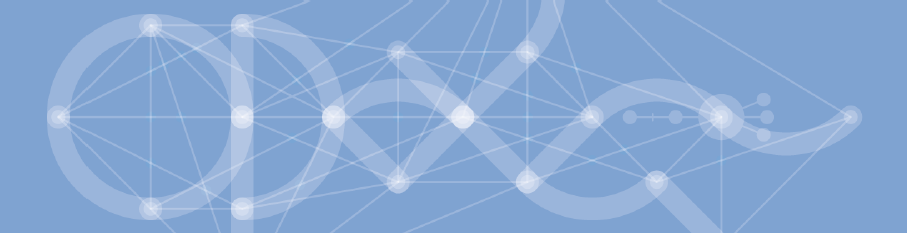 MAP Trutnovsko II

1. SETKÁNÍ PRACOVNÍ SKUPINY ROVNÉ PŘÍLEŽITOSTI

12. 6. 2019
(Zasedací místnost MAS Království – Jestřebí hory, o.p.s., Úpice)
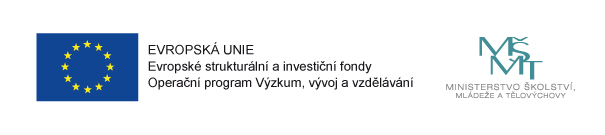 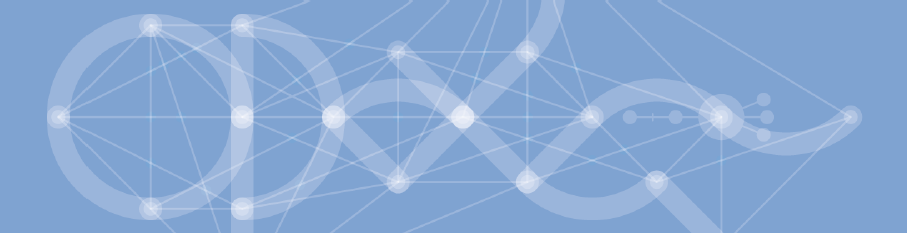 MAP Trutnovsko II
Program:
Úvodní workshop
Základní informace o projektu MAP Trutnovsko II
Představení jednotlivých pracovních skupin v rámci projektu
Společné informace k fungování pracovních skupin
Různé, diskuze
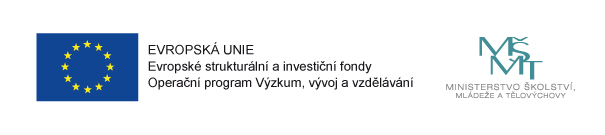 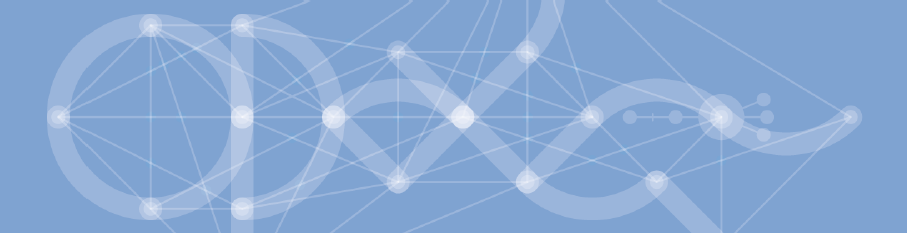 MAP Trutnovsko II
1. Úvodní workshop
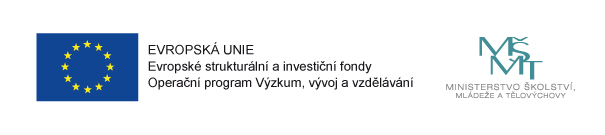 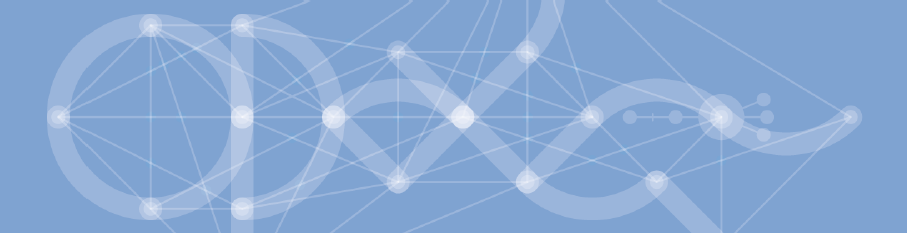 MAP Trutnovsko II
2. Základní údaje
Garant projektu: MAS Království – Jestřebí hory, o.p.s.
Doba realizace: 1. 1. 2019 – 31. 12. 2022
Klíčové aktivity:
KA 1 Řízení projektu
KA 2 Rozvoj a aktualizace MAP
KA 3 Evaluace a monitoring MAP
KA 4 Implementace MAP
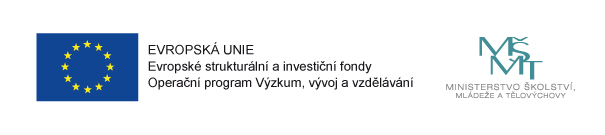 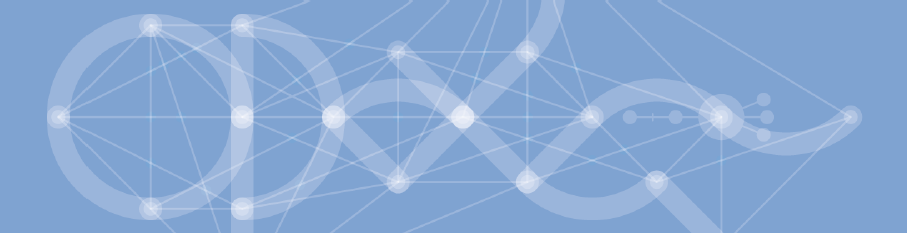 MAP Trutnovsko II
Hlavní cíl
Naplňovat priority identifikované v rámci předchozího projektu MAP I, tj. prostřednictvím společného akčního plánování (které obsahuje vyhodnocování a aktualizaci MAP) podpořit aktivity implementace.
Dílčím cílem je na základě prohloubené a koordinované spolupráce mezi jednotlivými aktéry v území zlepšit kvalitu vzdělávání v MŠ a ZŠ a logicky zapojit do těchto aktivit co nejvíce relevantních subjektů z území (oslovovat subjekty, které se do MAP I zapojovaly omezeně).
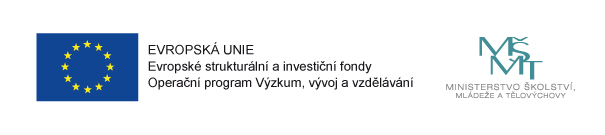 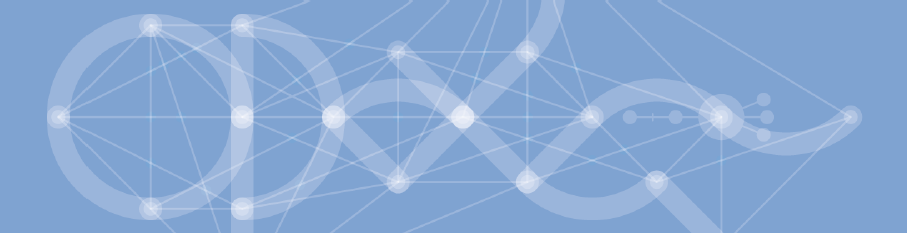 MAP Trutnovsko II
Realizační tým
Hlavní manažer projektu: Dr. Jan Balcar
Manažer projektu / administrátor: Ing. Tomáš Mečíř / Ing. Kateřina Valdová (od 1. 7. 2019)
Finanční manažer: Ing. Michal Hátle
Administrativní pracovník: Markéta Demešová / Barbora Procházková (od 1. 7. 2019)
Odborný konzultant - analýzy a strategie: Mgr. Karel Turek
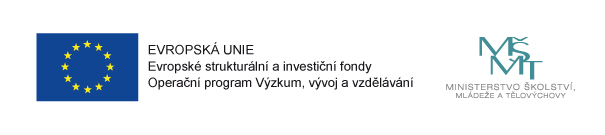 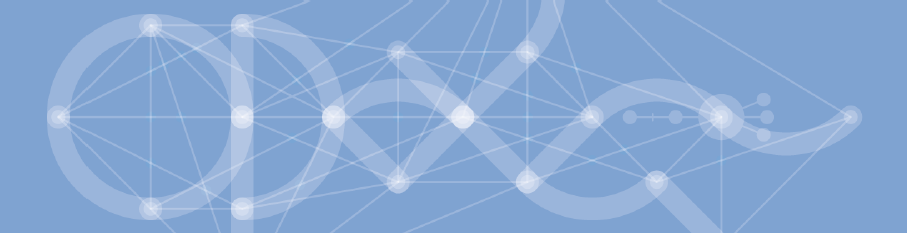 MAP Trutnovsko II
odborný tým
Vedoucí implementačních aktivit
Koordinátor pracovních skupin
Členové pracovních skupin
Místní lídři
Odborní konzultanti (koordinátor školy; inkluze; vzdělávání)
Facilitátor
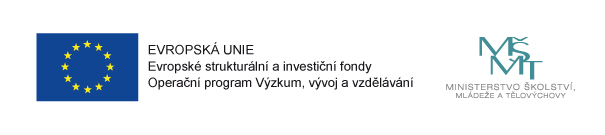 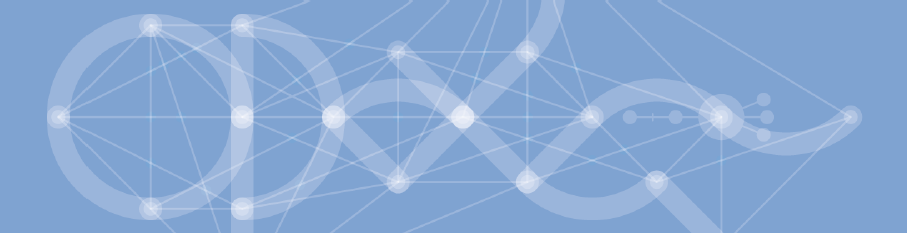 MAP Trutnovsko II
3. PŘEDSTAVENÍ JEDNOTLIVÝCH PRACOVNÍCH SKUPIN
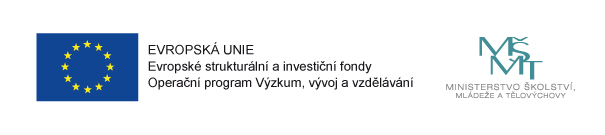 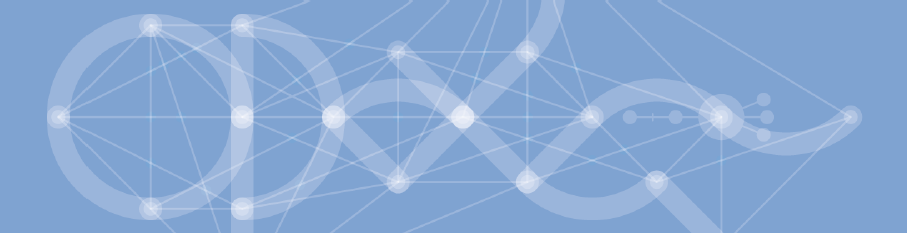 MAP Trutnovsko II
Pracovní skupina pro financování
Organizace
zřizovatelé, ředitelé, odborníci (doporučení 5 osob)
setkání min. 4x ročně
Cíl a obsah
plánování nákladů a identifikace zdrojů pro naplánované aktivity (EU, ČR, KHK, …)
Výstupy
zápisy a prezenční listiny z jednání
zpracované návrhy financování aktivit navržených ostatními PS
Výsledek činnosti
akční plány se zdrojem financování
zpracované SR MAP
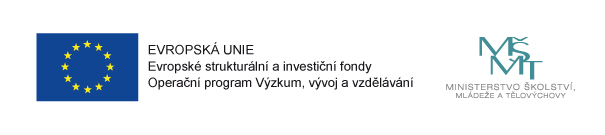 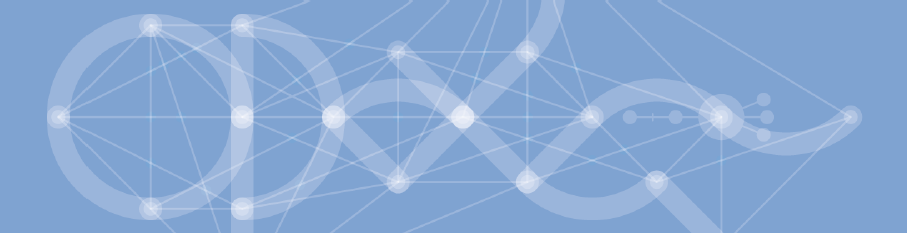 MAP Trutnovsko II
Pracovní skupina pro financování
Doposud přihlášené osoby se zájmem o členství v PS
Michal Hátle – vedoucí PS
Vladimír Diblík – MAS Království - Jestřebí hory, o.p.s.
Petra Všetečková – Mraveniště, z.s.
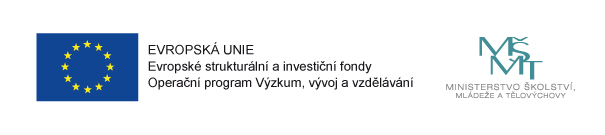 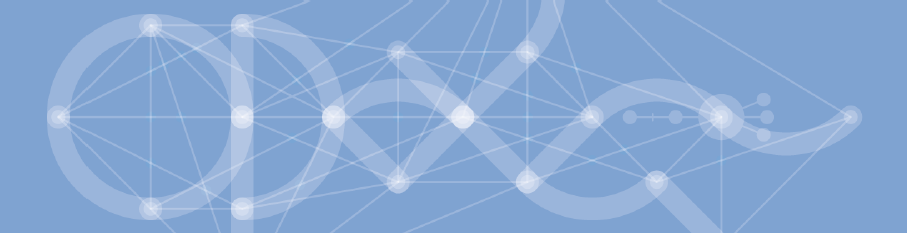 MAP Trutnovsko II
Pracovní skupiny pro rozvoj čtenářské a matematické gramotnosti a k rozvoji potenciálu každého žáka
Organizace
učitelé, lídři/experti (min. 1 pedagogický pracovník s 5ti letou praxí v ZŠ)
setkání min. 4x ročně
Cíl a obsah
výměna zkušeností a odborných znalostí o metodách, pomůckách a postupech, které vedou k rozvoji ČG /MG
začlenění oblasti digitální gramotnosti a využívání ICT ve vzdělávání v souvislosti s podporou ČG a MG 
Výstupy
zápisy a prezenční listiny z jednání
zpracované návrhy aktivit spolupráce a aktivit škol v ČG a MG
Výsledek činnosti
identifikovaní místní lídři (seznam – jak u ČG, tak MG)
návrhy aktivit spolupráce a aktivit škol v ČG a MG a k rozvoji potenciálu každého žáka
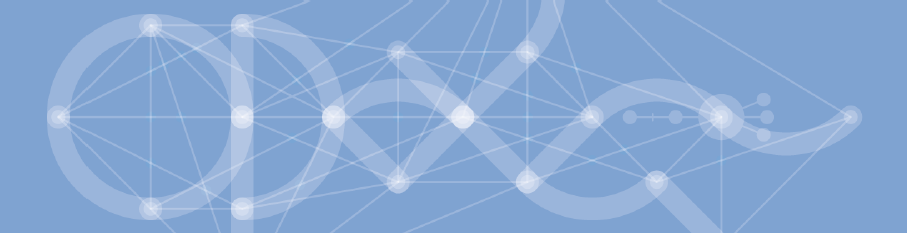 MAP Trutnovsko II
Pracovní skupiny pro rozvoj čtenářské a matematické gramotnosti a k rozvoji potenciálu každého žáka
Doposud přihlášené osoby se zájmem o členství v PS ČG
Eva Hloušková – ZŠ a MŠ Horní Maršov
Michal Šafránek – ZŠ Mraveniště
Doposud přihlášené osoby se zájmem o členství v PS MG
Svatava Juhászová – ZŠ a MŠ Horní Maršov
Václav Fišer – ZŠ Komenského Trutnov
Eva Hrabová – ZŠ a MŠ Velké Svatoňovice
Iveta Jiříčková – ZŠ Úpice-Lány
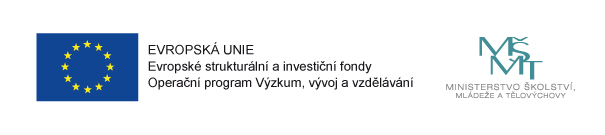 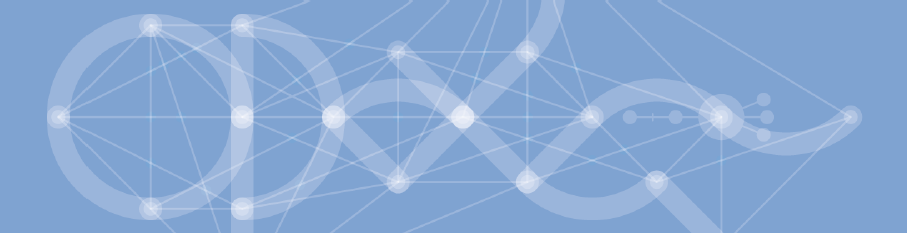 MAP Trutnovsko II
Pracovní skupina rovné příležitosti
Organizace
zástupci zřizovatelů, ředitelů škol, pedagogických pracovníků, pracovníků s dětmi a mládeží, pracovníků poradenských zařízení, dalších odborníků a rodičů (zejména rodičů dětí a žáků s potřebou podpůrných opatření, včetně romských rodičů)
setkání min. 4x ročně
Cíl a obsah
řešení přechodů ve vzdělávání (například: MŠ/ZŠ; 1. a 2. stupeň ZŠ; ZŠ/SŠ; ZŠ/víceletá gymnázia)
vzájemné vzdělávání, přenos zkušeností a informací a odborně vedená diskuze o problematice nastavení rovných příležitostí a selektivnosti vzdělávacího systému a uvnitř škol
Výstupy
zápisy a prezenční listiny z jednání
zpracované návrhy aktivit spolupráce a aktivit škol nastavující rovné příležitosti a podmínky ke vzdělávání
Výsledek činnosti
zahajovací workshop → ustavení pracovní skupiny
posuzování aktivit v akčním plánu; identifikace stávajícího stavu a návrh aktivit k nastavení rovných příležitostí a eliminaci selektivity
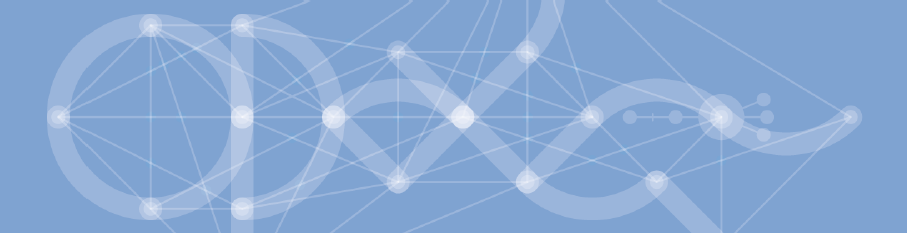 MAP Trutnovsko II
Pracovní skupina rovné příležitosti
Doposud přihlášené osoby se zájmem o členství v PS
Irena Davidová – Město Úpice 
Markéta Mížová – Úřad vlády 
Eva Portychová – Mraveniště, z.s.
Iveta Jiříčková – ZŠ Úpice-Lány
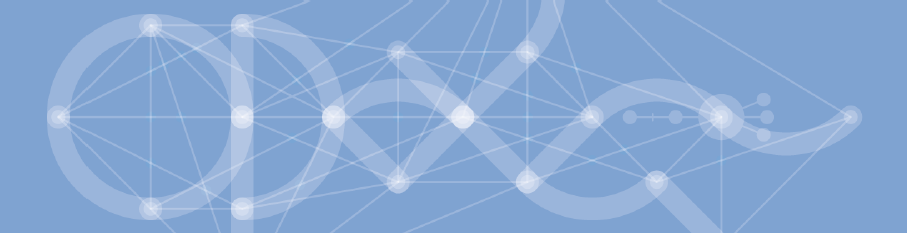 MAP Trutnovsko II
Pracovní skupina pro neformální a zájmové vzdělávání
Organizace
zástupci NNO a organizací působících ve vzdělávání (min. 1 pedagogický pracovník s 5letou praxí na ZŠ)
setkání min. 2x ročně
Cíl a obsah
návaznost na aktivity v MAP Trutnovsko I
výměna zkušeností a odborných znalostí
začlenění oblasti digitální gramotnosti a využívání ICT
Výstupy
zápisy a prezenční listiny z jednání
zpracované návrhy aktivit spolupráce a aktivit škol v oblasti zájmového a neformálního vzdělávání
Výsledek činnosti
identifikovaní místní lídři (seznam)
návrhy aktivit spolupráce a aktivit škol s MŠ/ZŠ
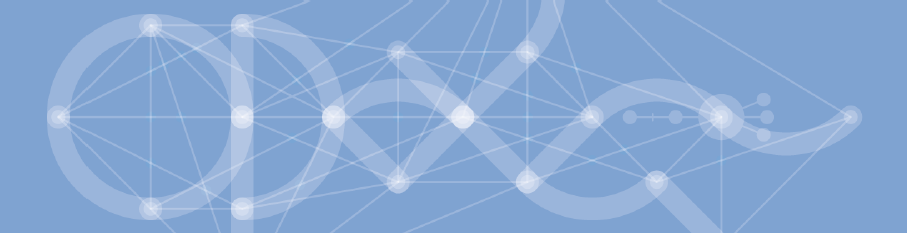 MAP Trutnovsko II
Pracovní skupina pro neformální a zájmové vzdělávání
Doposud přihlášené osoby se zájmem o členství v PS
Jitka Mertlíková – Centrum inovací a podnikání Trutnov z.s.
Jiří Kulich – Středisko ekologické výchovy SEVER
Eva Hrubá – Paměť Krkonoš, z. ú.
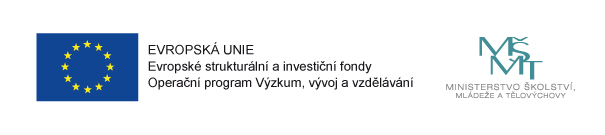 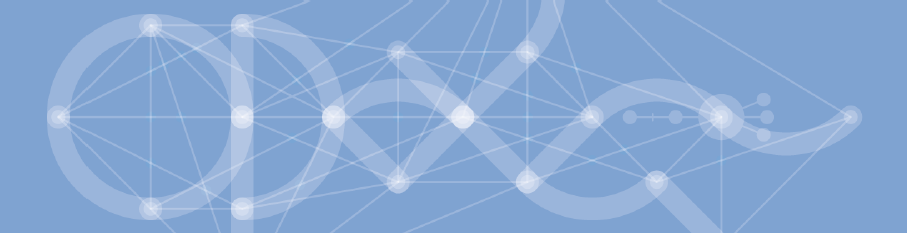 MAP Trutnovsko II
Pracovní skupina ředitelé škol
Organizace
ředitelé MŠ a ZŠ 
setkání min. 2x ročně
Cíl a obsah
návaznost na aktivity v MAP Trutnovsko I
výměna zkušeností a odborných znalostí
začlenění oblasti digitální gramotnosti a využívání ICT
Výstupy
zápisy a prezenční listiny z jednání
zpracované návrhy aktivit spolupráce a aktivit škol v oblasti vedení škol
Výsledek činnosti
identifikovaní místní lídři (seznam)
návrhy aktivit spolupráce a aktivit škol MŠ/ZŠ
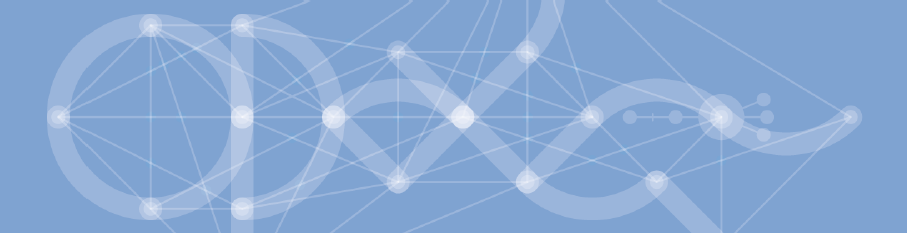 MAP Trutnovsko II
Pracovní skupina ředitelé škol
Doposud přihlášené osoby se zájmem o členství v PS
Eva Hloušková – ZŠ a MŠ Horní Maršov
Jitřenka Zvelebilová – MŠ Úpice
Martina Švorcová – ZŠ a MŠ Hajnice
Jana Nývltová – Městské gymnázium a SOŠ Úpice
Eva Portychová – ZŠ Mraveniště
Eva Hrabová – ZŠ a MŠ Velké Svatoňovice
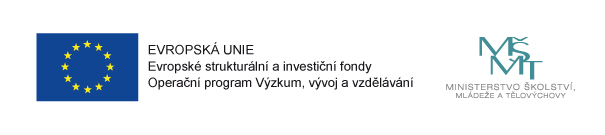 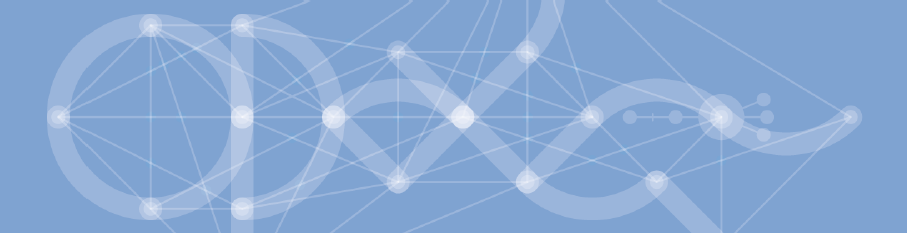 MAP Trutnovsko II
4. Společné informace k fungování pracovních skupin
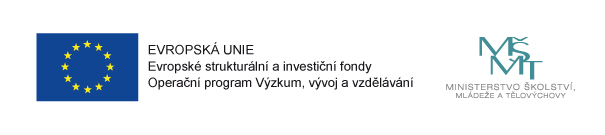 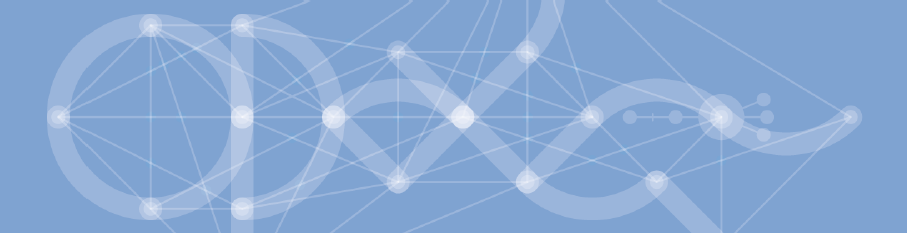 MAP Trutnovsko II
PS pro financování, rozvoj ČG a Mg a pro rovné příležitosti – SPOLEČNÉ INFORMACE
Předpokládaná časová náročnost osob v PS
1 schůzka – 6 hodin (včetně přípravy)/osoba
Ročně – 24 hodin/osoba
Za celou dobu trvání projektu – 96 hodin/osoba
Finanční ohodnocení osob, které jsou členy PS a podílí se na tvorbě výstupů a dosahování výsledků daných PS
Forma – dohoda o provedení práce
Výše ohodnocení – 200 Kč/hodina
1 schůzka – 1 200 Kč/osoba, ročně – 4 800 Kč/osoba
Za celou dobu trvání projektu – 19 200 Kč/osoba
Částka bude uhrazena na konci roku podle prezenční listiny a odvedené práce.
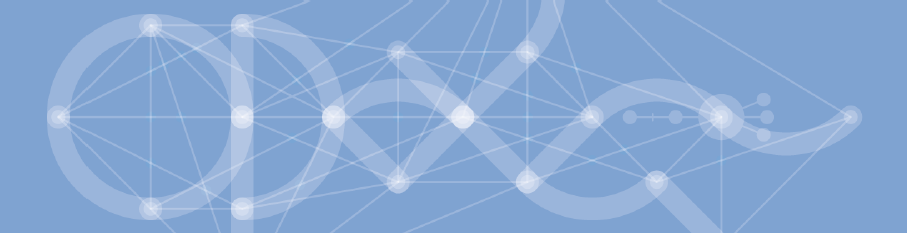 MAP Trutnovsko II
PS pro neformální a zájmové vzdělávání a ředitelé škol – SPOLEČNÉ INFORMACE
Předpokládaná časová náročnost osob v PS
1 schůzka – 6 hodin (včetně přípravy)/osoba
Ročně – 12 hodin/osoba
Za celou dobu trvání projektu – 48 hodin/osoba
Finanční ohodnocení osob, které jsou členy PS a podílí se na tvorbě výstupů a dosahování výsledků daných PS
Forma – dohoda o provedení práce
Výše ohodnocení – 200 Kč/hodina
1 schůzka – 1 200 Kč/osoba, ročně – 2 400 Kč/osoba
Za celou dobu trvání projektu – 9 600 Kč/osoba
Částka bude uhrazena na konci roku podle prezenční listiny a odvedené práce.
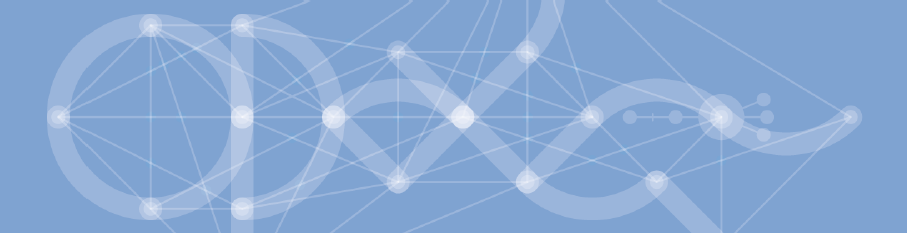 MAP Trutnovsko II
ROLE KOORDINÁTORA PRACOVNÍCH SKUPIN
Koordinátor PS pro financování, ČG, MG, RP – Barbora Procházková 
Koordinátor PS implementace – NZV a ŘŠ – bude představen v druhé polovině roku 2019
Činnost a role koordinátora
Koordinace činností všech PS po formální a administrativní stránce
Příprava podkladů pro jednání z pohledu administrativy
Koordinace a kontrola termínů a výstupů
Zajišťování metodické podpory členů PS z pohledu podmínek a pravidel projektu
Účastní se jednání PS
Role koordinátora nespočívá v přípravě obsahové stránky jednání jednotlivých PS
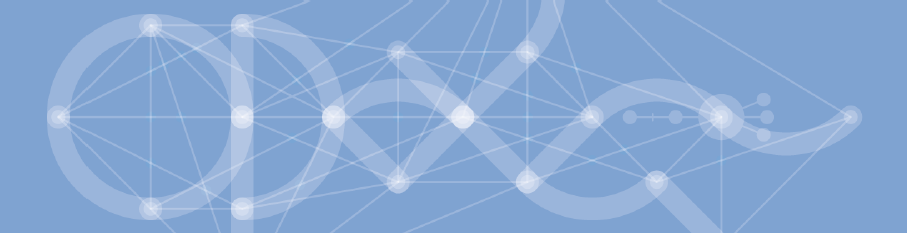 MAP Trutnovsko II
Řízení a obsahová náplň PRACOVNÍCH SKUPIN
Členové jsou v PS dobrovolně, pokud se rozhodnou ukončit členství, stačí informovat vedoucího PS a koordinátora PS (stačí mailem)
Je vhodné určit si vedoucího PS, který by koordinoval činnost PS po obsahové stránce
Administrativní servis zajišťuje koordinátor PS a metodickou podporu garantují členové realizačního týmu
Konkrétní tematické zaměření jednotlivých schůzek vyplývá na základě vzájemné diskuze členů v PS jakožto odborníků na danou oblast
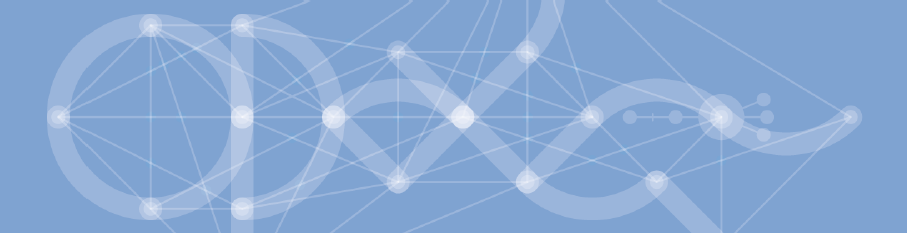 MAP Trutnovsko II
5. Různé, diskuze
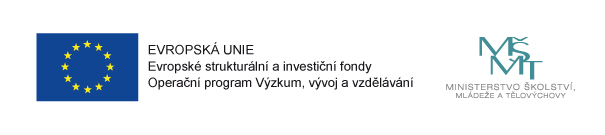 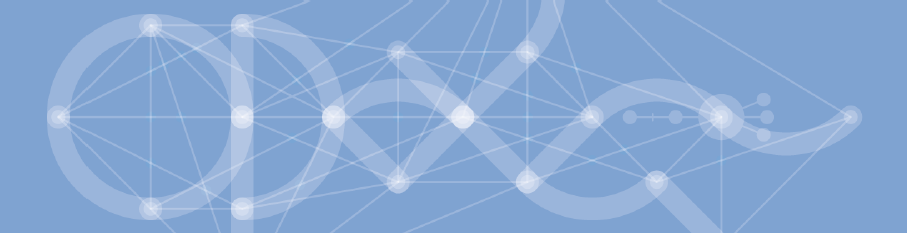 MAP Trutnovsko II
Děkujeme za pozornost!
Realizační tým MAP Trutnovsko II
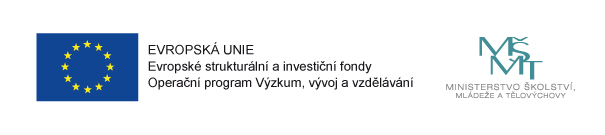